Surface Mining & Water Quality
Janice Zhuang
2
Surface Mining
Mine Drainage
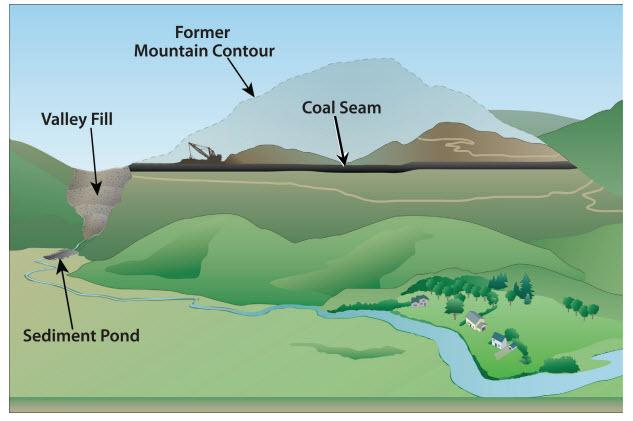 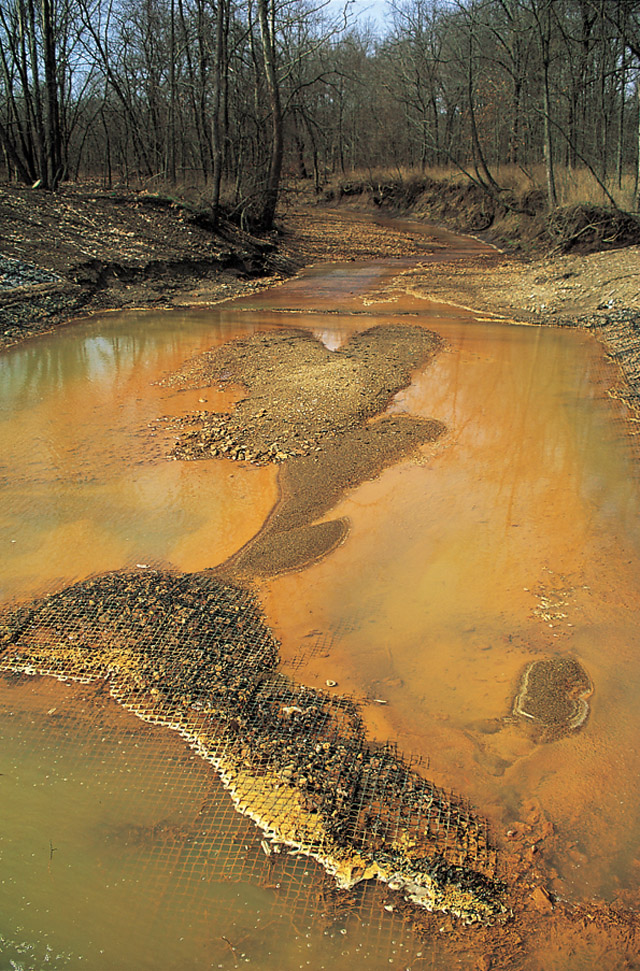 (Wikipedia)
(EPA)
[Speaker Notes: General: https://www.epa.gov/sc-mining/basic-information-about-surface-coal-mining-appalachia
Aerial: https://www.washingtonpost.com/opinions/the-dirty-effects-of-mountaintop-removal-mining/2014/10/21/851c4236-58a2-11e4-bd61-346aee66ba29_story.html
mine drainage: https://en.wikipedia.org/wiki/Acid_mine_drainage

Surface mining – mountaintop removal & valley fill
Mine drainage = yellow/orange, highly acidic]
3
Objective
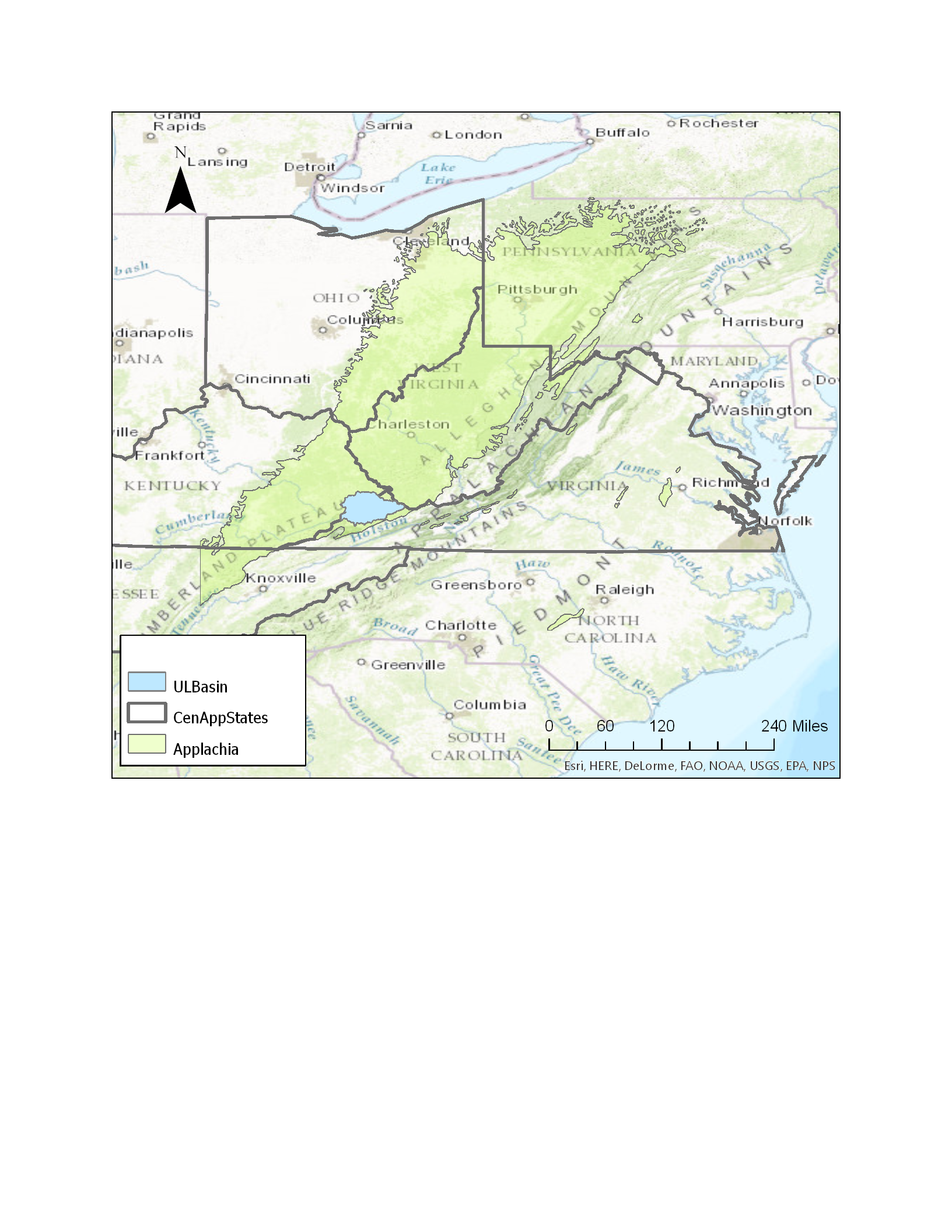 Relationship between surface mining and stream water quality?
Specific conductivity 
uS/cm or umho/cm
Upper Levisa Subbasin
4
Specific Conductivity
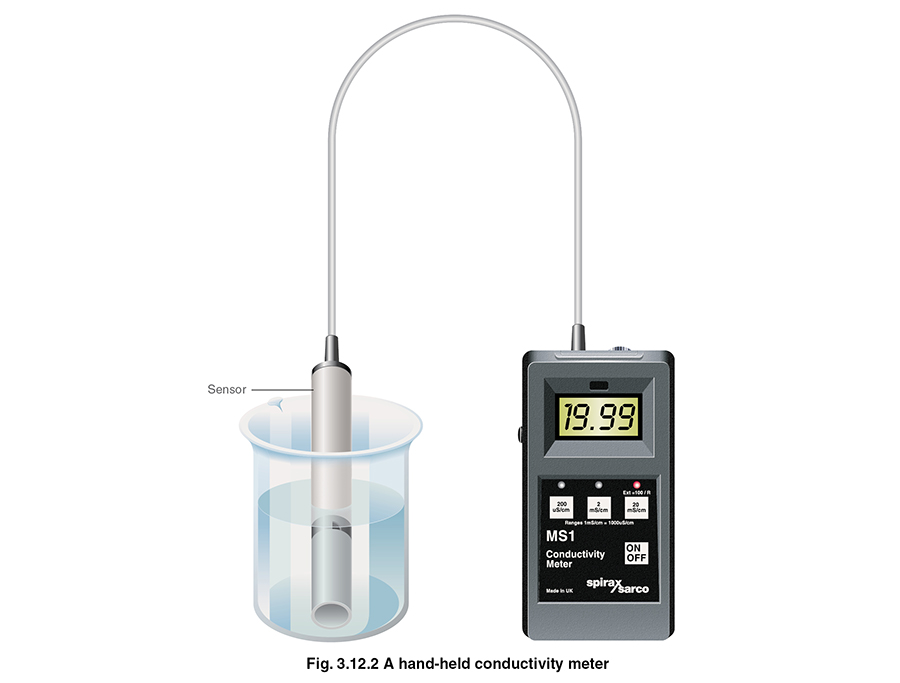 (Spirax Sarco Ltd.)
[Speaker Notes: Specific conductivity:
+ how well water conducts electrical current @ room temp, 25 degrees C (if water not at 25 deg, value converted)
+ conductivity increases with increasing amount and mobility of ions
= indirect measure of presence of dissolved solids such as nitrate, sulfate, phosphate, sodium, magnesium, calcium, iron, etc
= indicator of water pollution
+ easily obtained: sensor measures resistance
+ Conductance = 1 / resistance
+ units can be “mho,” which is “ohm” (for electrical currents) spelled backwards HAHA
+ water naturally conductive from ions released from rock & soil & in groundwater
+ increases in SC from acid mine drainage, ag runoff, road runoff
+ drainage from mine sites can contain higher concentrations of metals, minerals, sediment, etc
+ 2011, EPA issued guidance concluding 300 uS/cm – neg impact on aq life; 500 uS/cm – mine violates WQL standards on permits
+ This is a disputed measure of water quality by mining industry because natural waters have some conductivity

http://www.spiraxsarco.com/resources/pages/steam-engineering-tutorials/the-boiler-house/controlling-tds-in-the-boiler-water.aspx]
5
Upper Levisa Subbasin
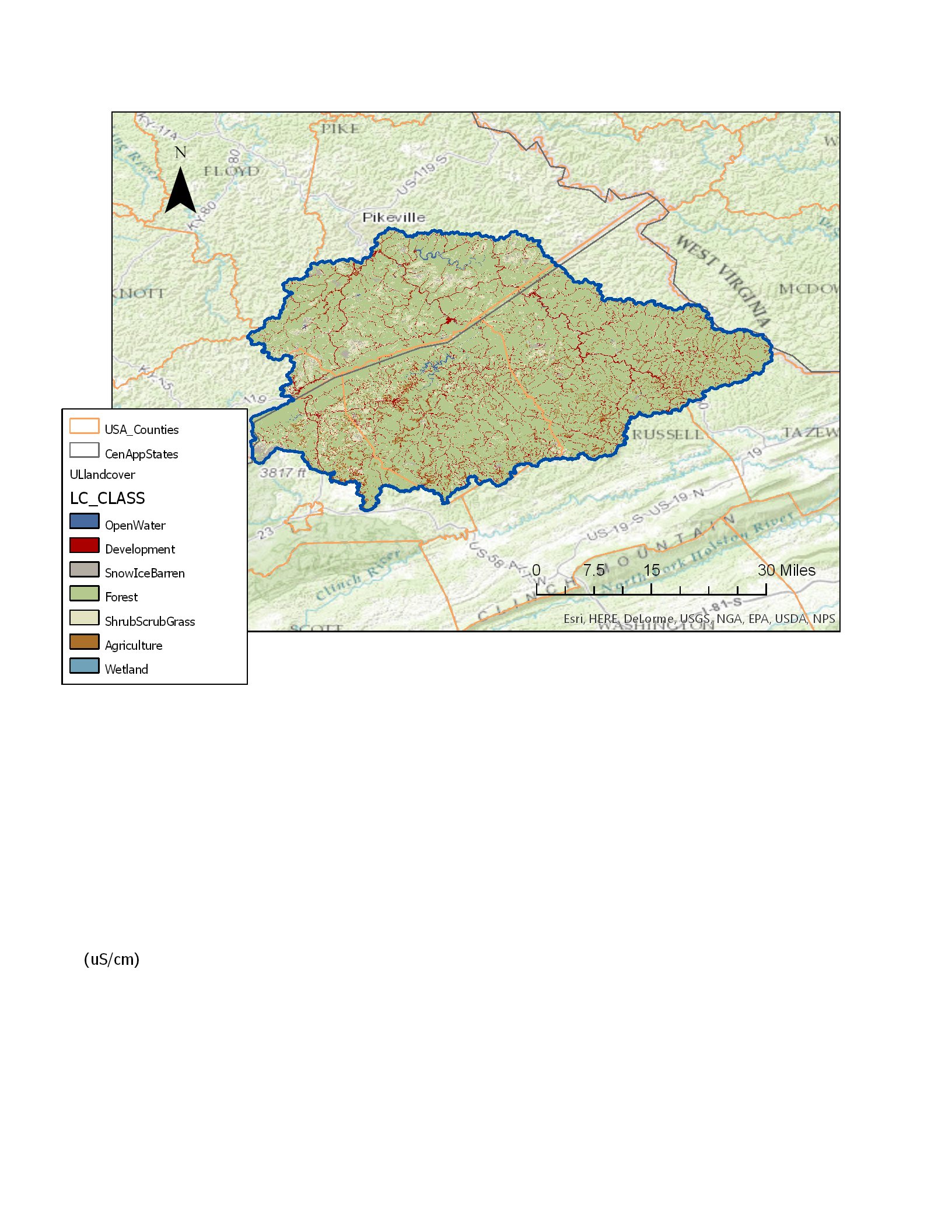 Data sources
NLCD
Living Atlas
[Speaker Notes: NLCD = national land cover database

Mostly forested, some more agriculture on the kentucky side (northwest)]
6
Mining in Upper Levisa
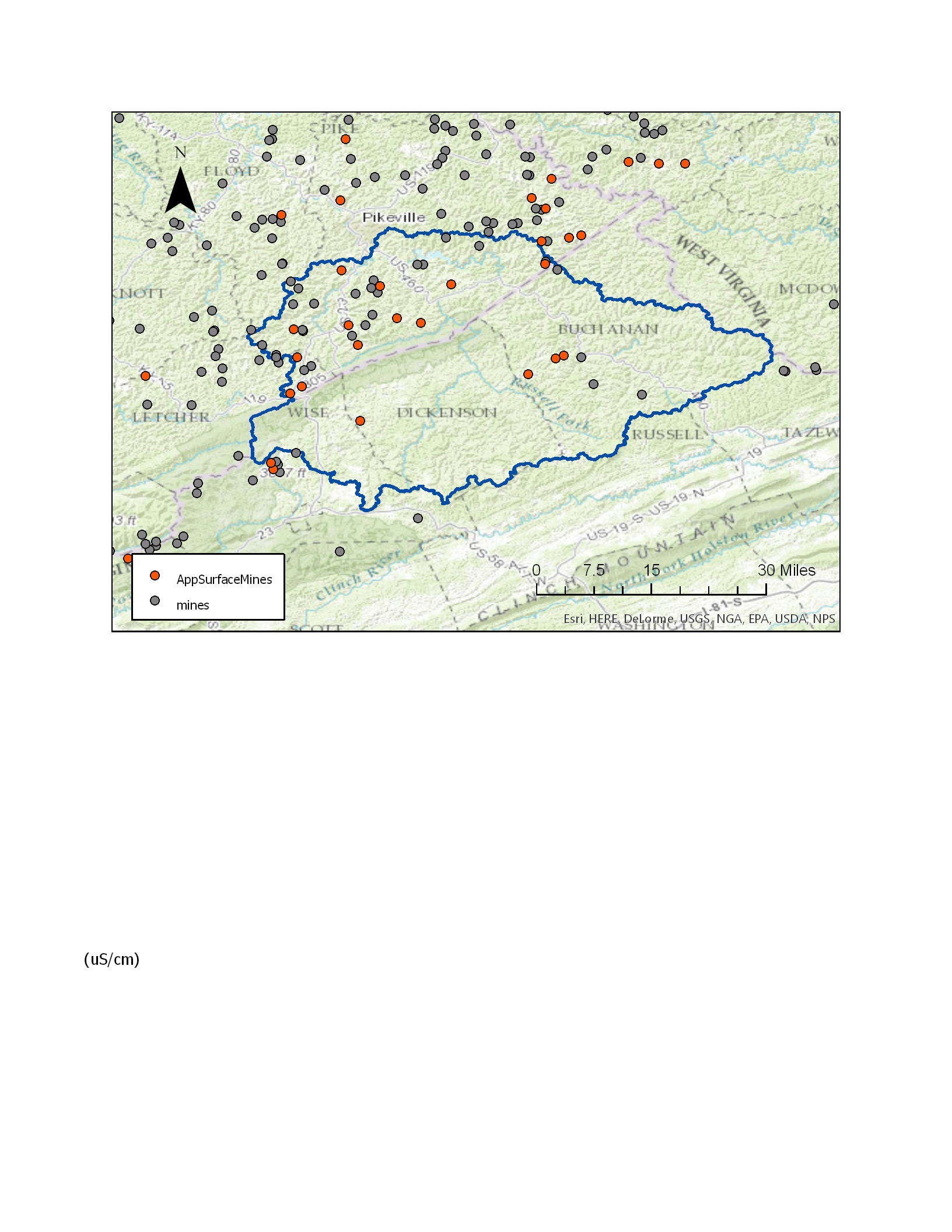 Abandoned Mines
Active Mines
Virginia DMME
+
Kentucky MMIS
USGS Energy Data Finder
+
[Speaker Notes: Virginia Department of Mines, Minerals, and Energy (DMME) & Kentucky Mine Mapping Information System (MMIS)]
7
Water Monitoring in Upper Levisa
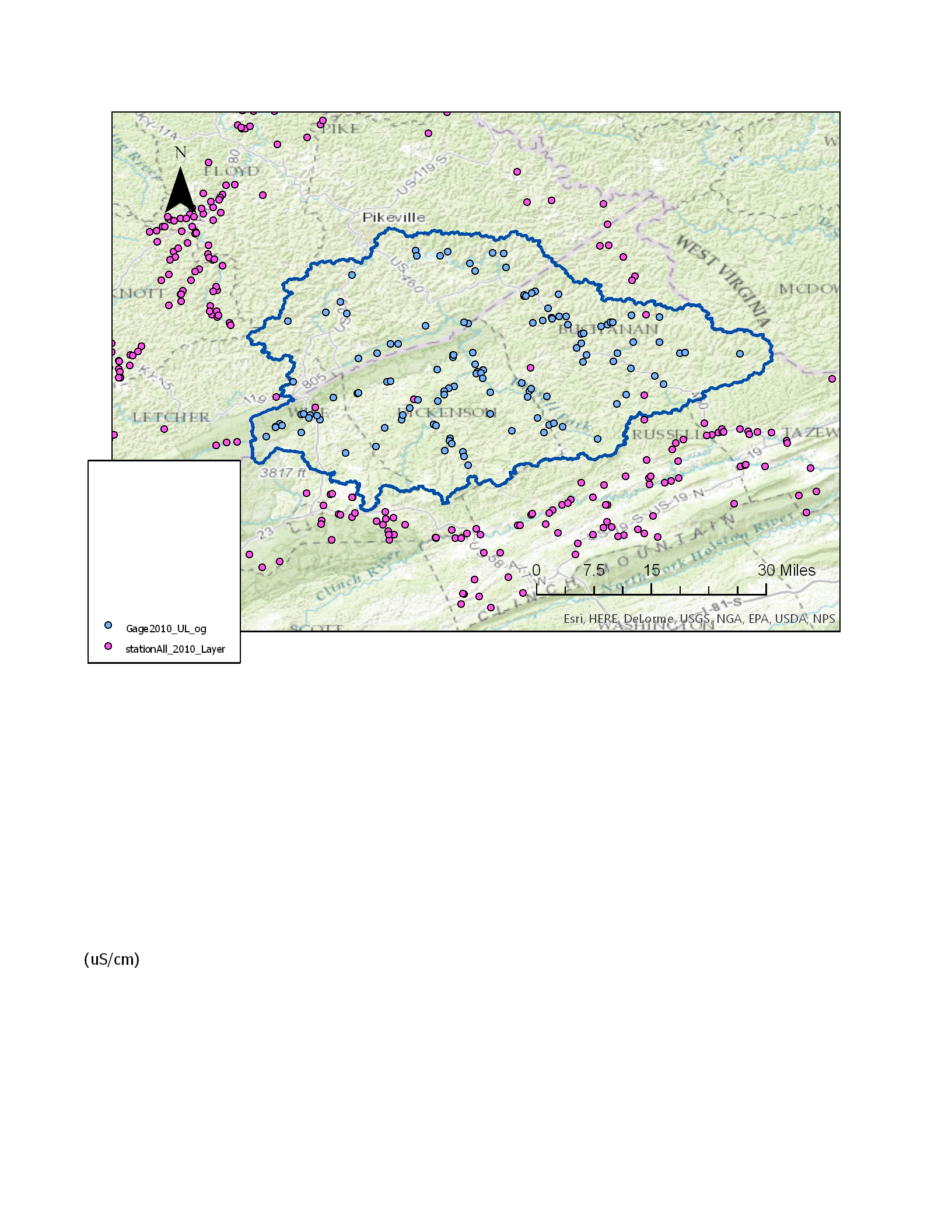 STORET
Gages
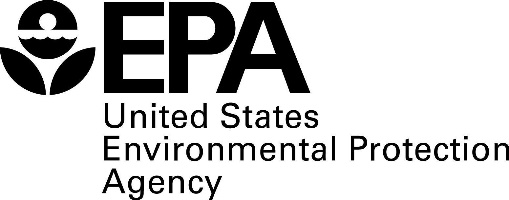 &
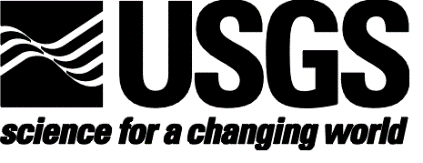 8
Stream Delineation
Delineated from NED (30m) and NHD Plus V2
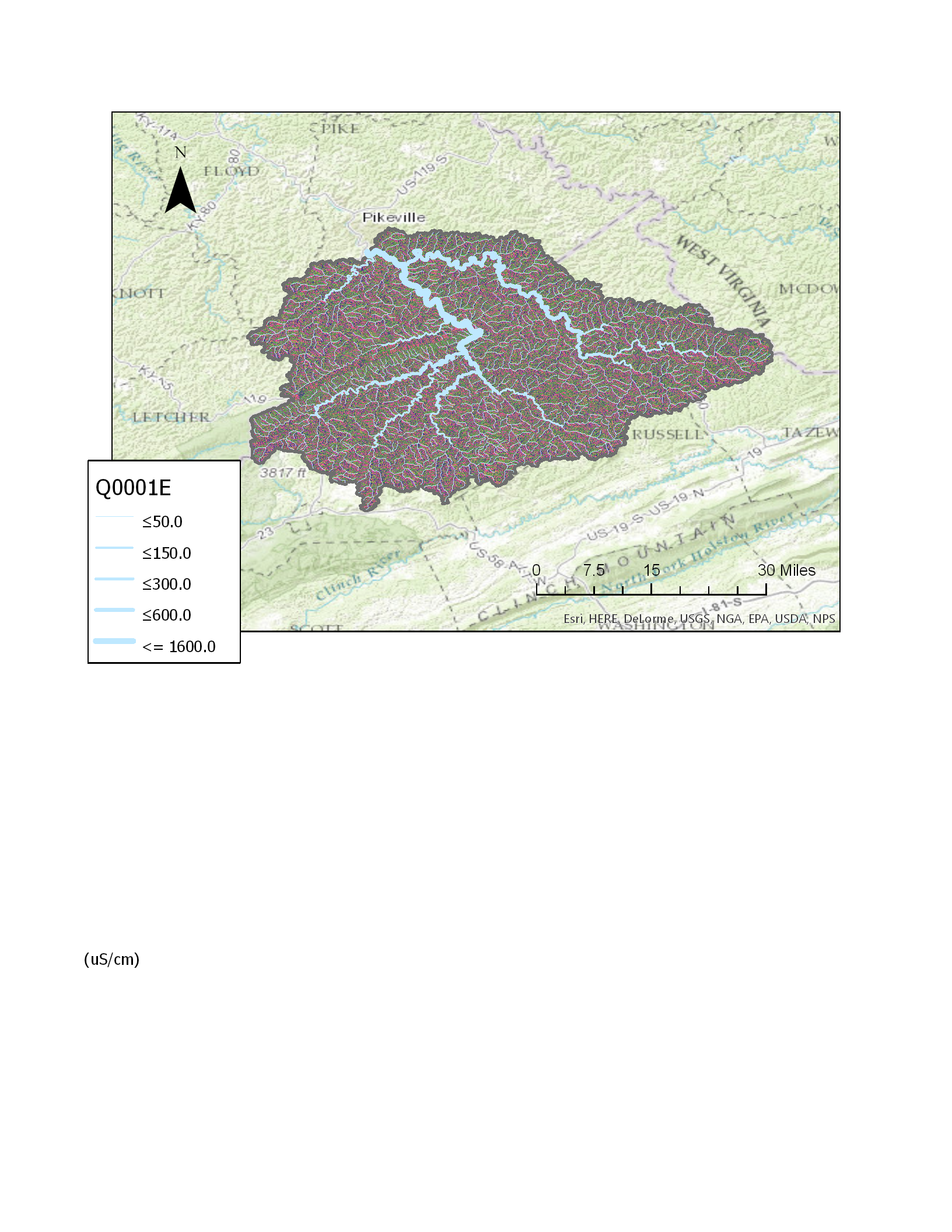 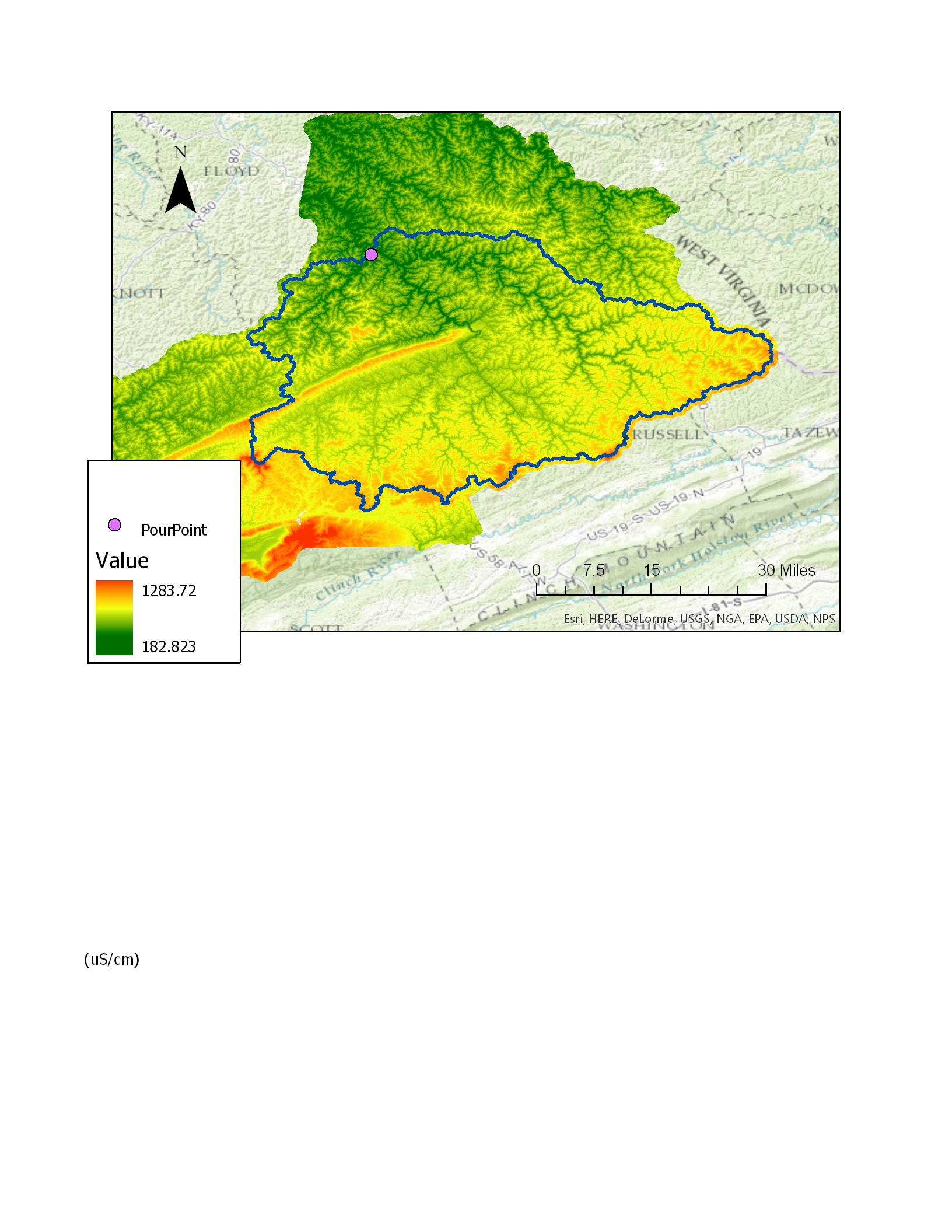 [Speaker Notes: + Getting the pour point right…

NED = national elevation dataset
NHD = national hydrography dataset]
9
Water Quality in Upper Levisa
Specific conductivity, 2010 - present
10
Spatial Interpolation
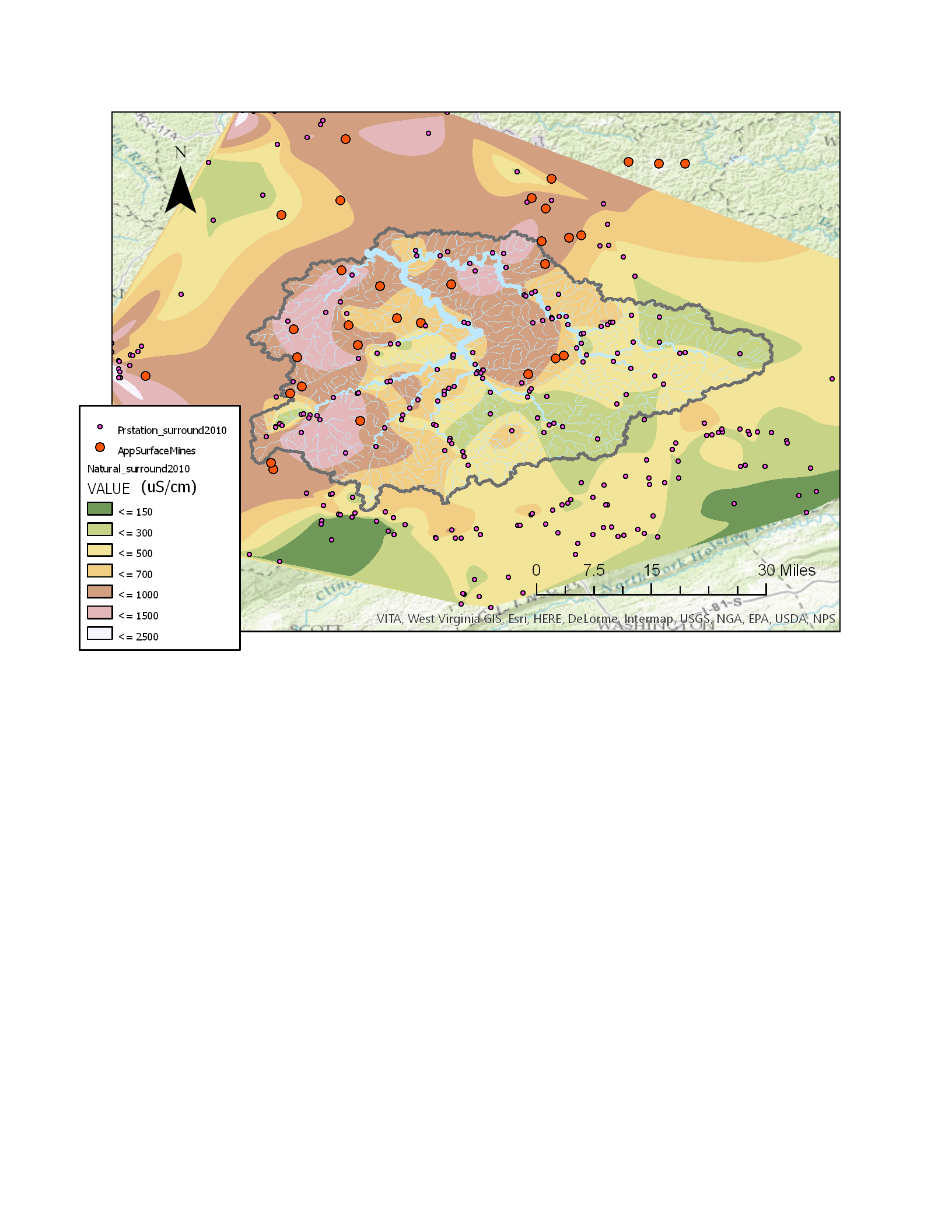 Natural Neighbor interpolation
11
Spatial Interpolation - Conductivity
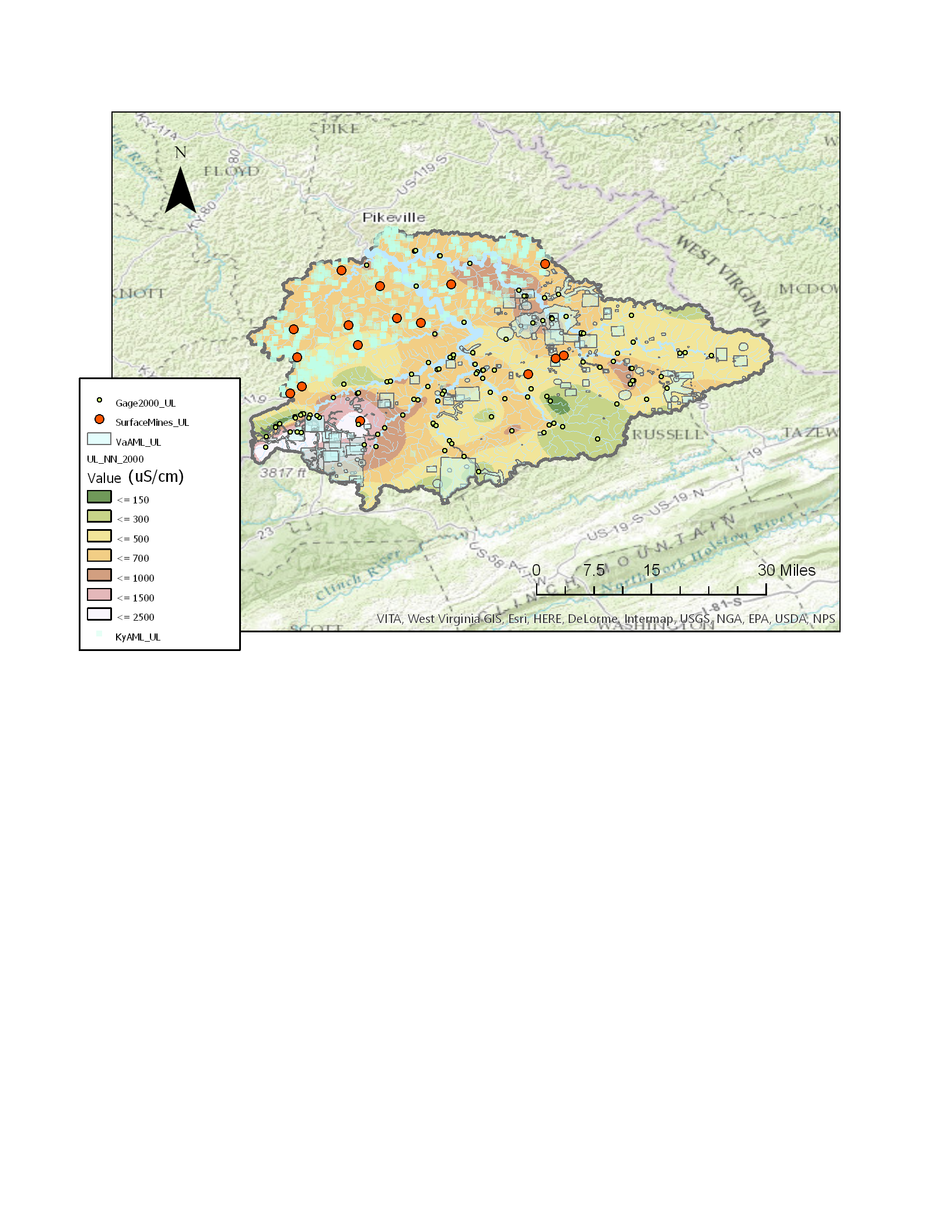 Specific conductivity, 2000 - 2010
[Speaker Notes: There’s also agriculture in the northwest portion so runoff from that could contribute to increase conductivity]
12
Spatial Interpolation - Conductivity
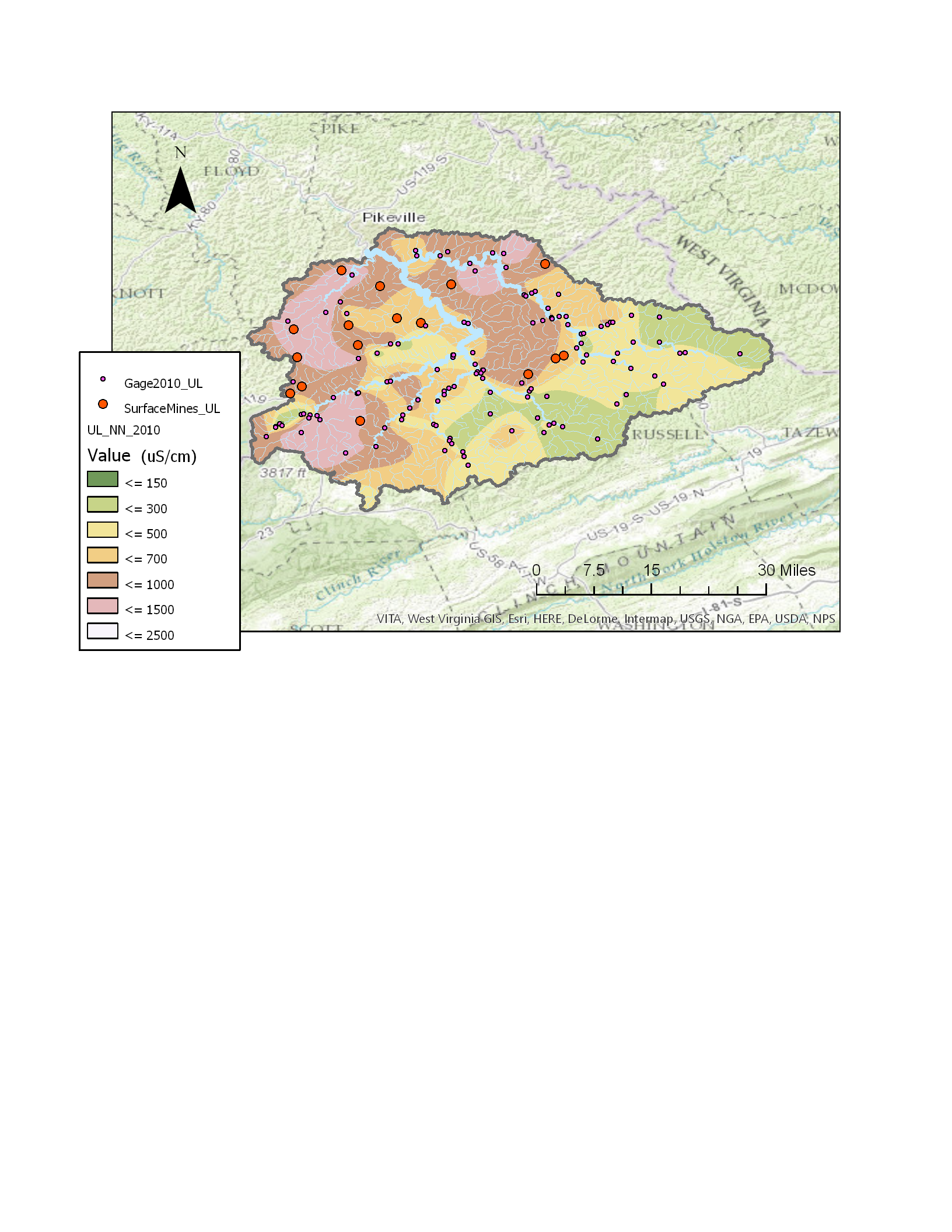 Specific conductivity, 2010 - present
[Speaker Notes: There’s also agriculture in the northwest portion so runoff from that could contribute to increase conductivity]
13
Impaired Streams
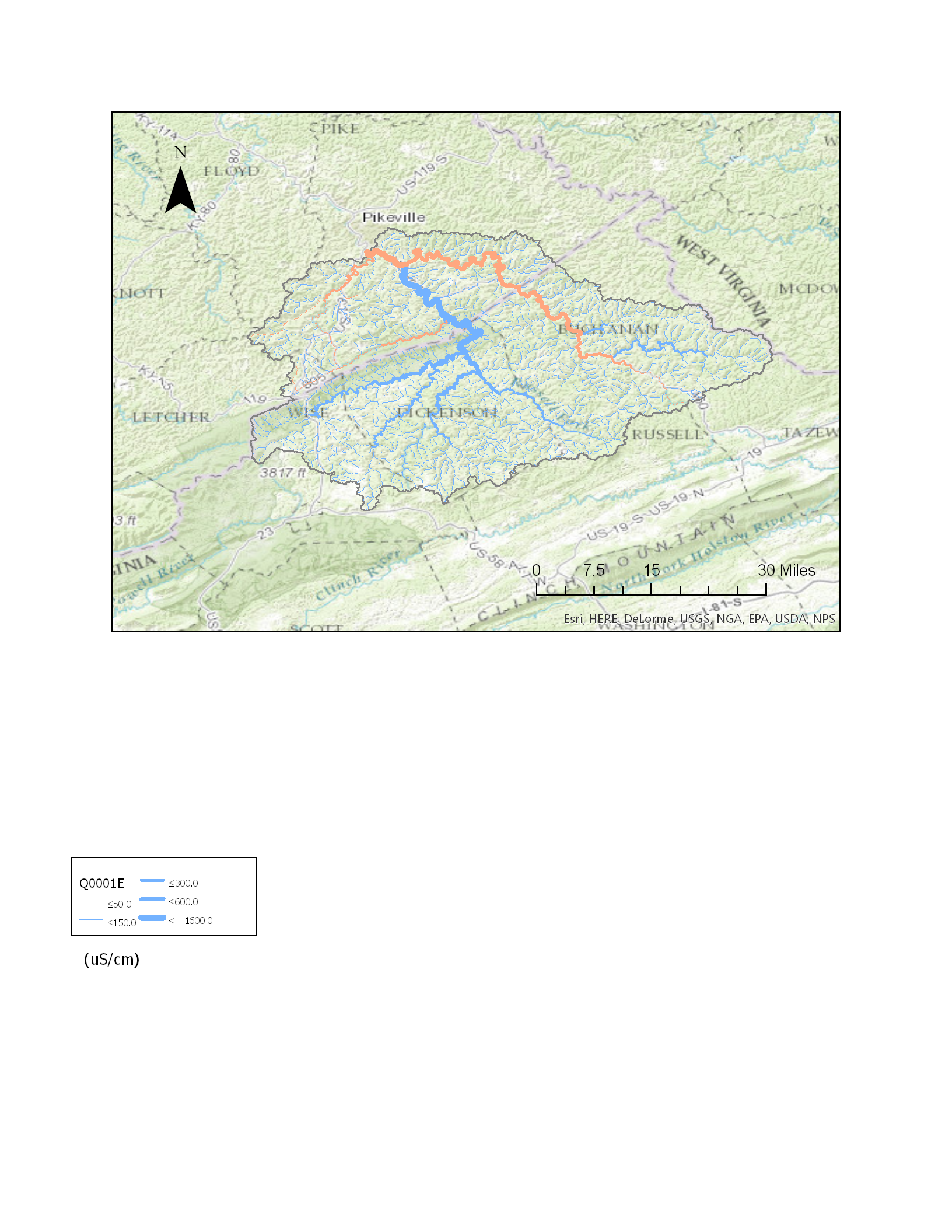 Total = 143.5 mi
Impaired = 99.9 mi (red)
14
Impaired Streams
Impaired by Characteristic
Sediment = 55.2 mi
Conductivity = 57.6 mi
Mining = 50.8 mi
(EPA, 2012)
[Speaker Notes: EPA WQL Assessment report 2012 for Ky Upper Levisa]
15
Future Investigation
Further data interpretation
Other stream health indicators
Sediment (TSS)
Benthic, if sufficient data
Surface drinking water sources